Implications of recent LHCb data on CPV in b-baryon four body decays
Authors   :    Qi Chen,  Xin Wu,  Zhi-Peng Xing and Ruilin Zhu
Presenter :    Qi Chen
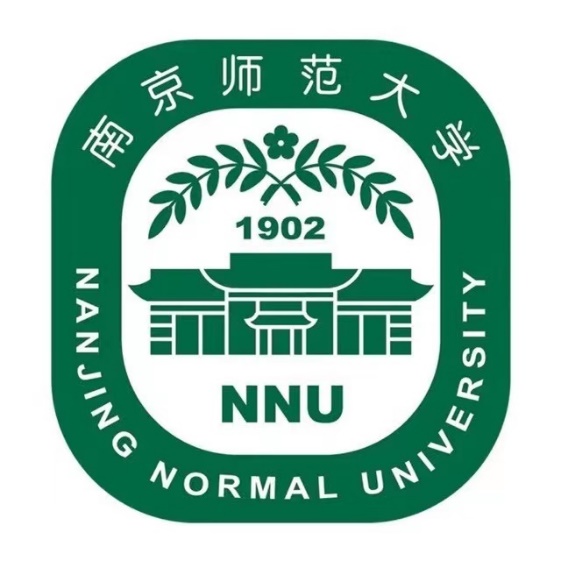 arXiv:  2504.01853
@HFQCD 2025 南京
Contents
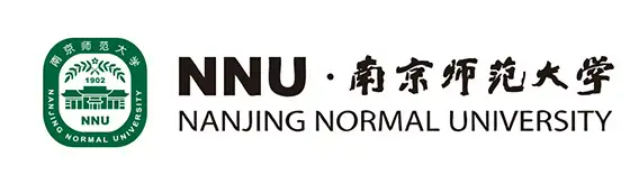 Background


U-spin matrices in decays of bottom baryon


U-spin amplitudes and CPV relations in bottom baryon decay


Simple dynamic analysis under u-spin analysis


Conclusion
BACKGROUND
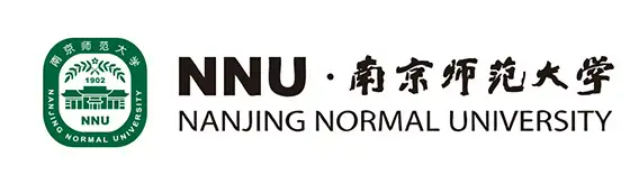 The experimental measurement in the baryon system.
[LHCb],Nature Phys. 13, 391-396 (2017)
[LHCb],JHEP 06, 108 (2017)
[LHCb],JHEP 03, 182 (2018)
[LHCb],Phys. Lett. B 787, 124-133 (2018)
[LHCb],JHEP 08, 039 (2018)
[LHCb],Eur. Phys. J. C 79, no.9, 745 (2019)
[LHCb],Eur. Phys. J. C 80, no.10, 986 (2020)
[BESIII],Phys. Rev. Lett. 125, no.5, 052004 (2020)
[LHCb],Phys. Rev. D 102, no.5, 051101 (2020)
[LHCb],PoS ICHEP2020, 362 (2021)
[BESIII],Phys. Rev. D 108, no.3, L031106 (2023)
[BESIII],Phys. Rev. Lett. 133, no.10, 101902 (2024)
......
More work in theoretical side
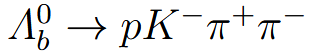 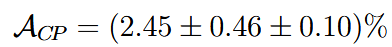 R. Aaij et al. [LHCb], [arXiv:2503.16954]
BACKGROUND
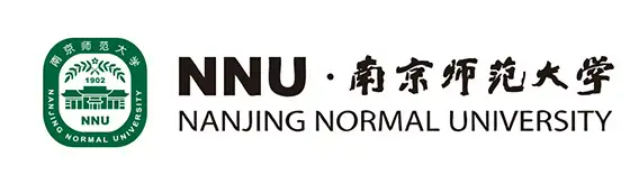 In the context of CPV,  U-spin symmetry is a powerful tool.
The symmetry between d and s quarks does not affect the mechanisms of CP Violation
B. n. Zhang and D.  Wang, [arXiv:2503.21885 ]
X. G. He, C. W. Liu and J. Tandean, [arXiv:2503.24350 ].
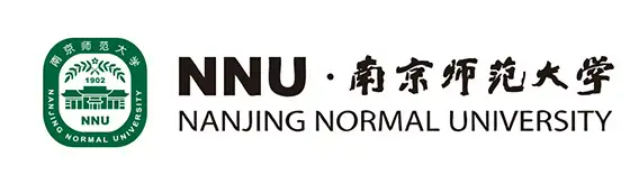 Contents
Background


U-spin matrices in decays of bottom baryon


U-spin amplitudes and CPV relations in bottom baryon decay


Simple dynamic analysis under u-spin analysis


Conclusion
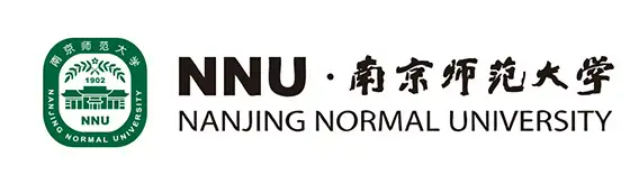 doublet
doublet
triplet
U-spin matrices
A representation in U-spin symmetry.
The anti-triplet bottom baryons
The light messon octet
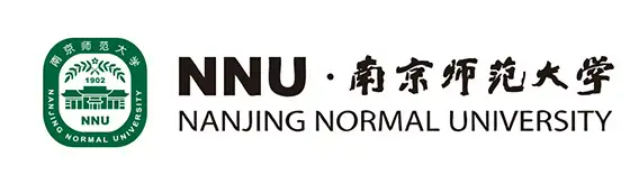 U-spin matrices
A representation in U-spin symmetry.
The light baryon octet
doublet
doublet
triplet
singlet
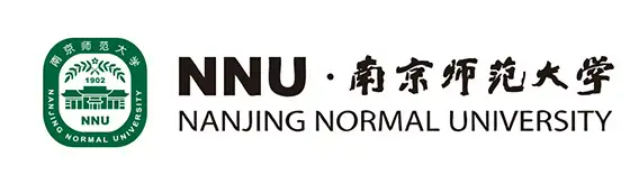 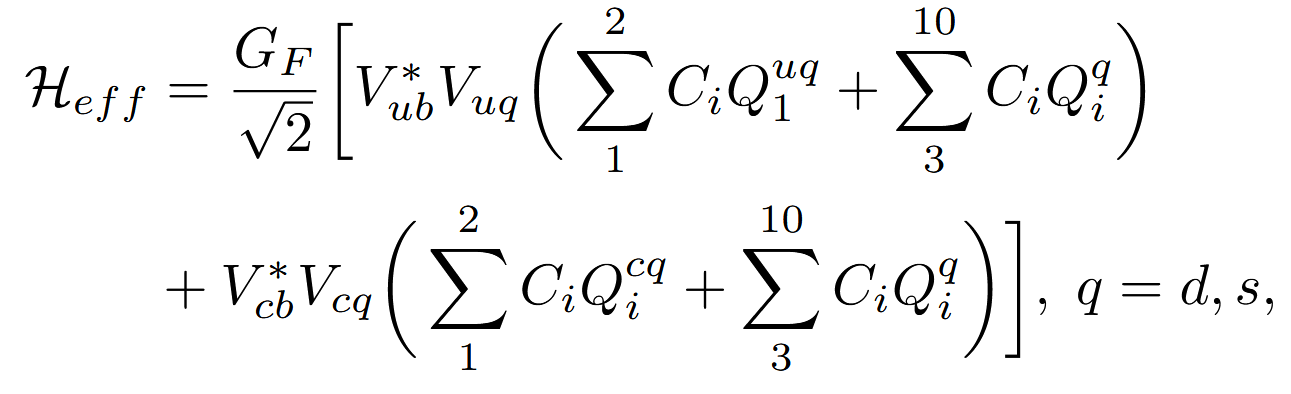 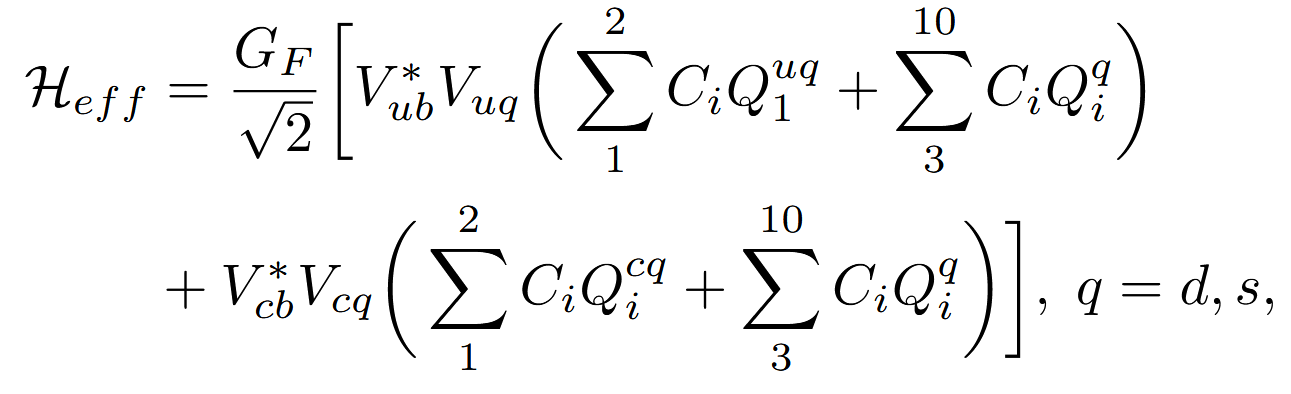 U-spin matrices
The low-energy effective weak Hamiltonian：
Tree：
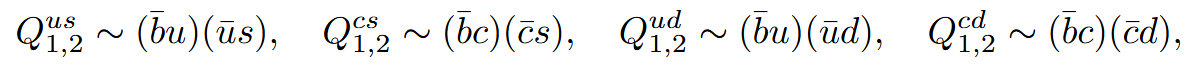 Penguin：
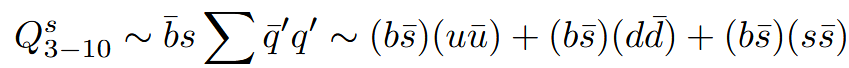 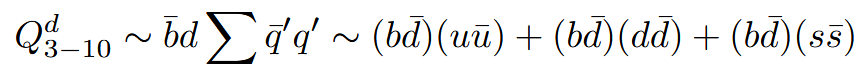 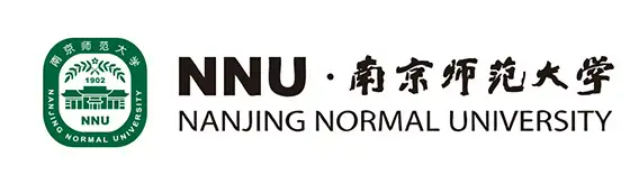 U-spin matrices
Tree：
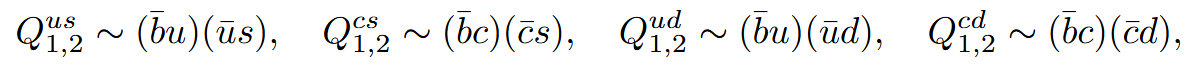 Penguin：
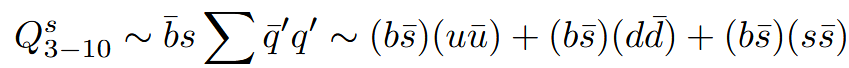 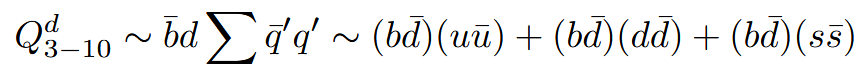 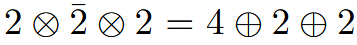 doublet
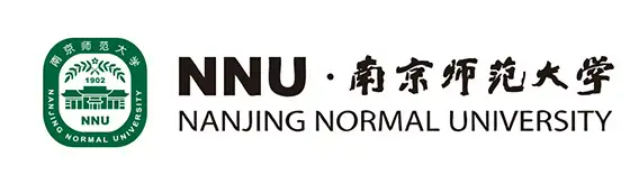 Contents
Background


U-spin matrices in decays of bottom baryon


U-spin amplitudes and CPV relations in bottom baryon decay


Simple dynamic analysis under U-spin analysis


Conclusion
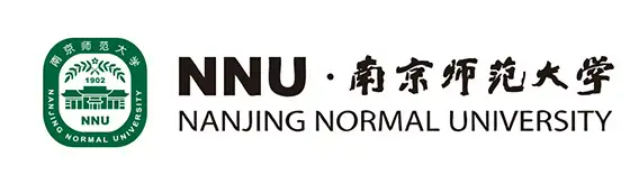 U-spin amplitudes
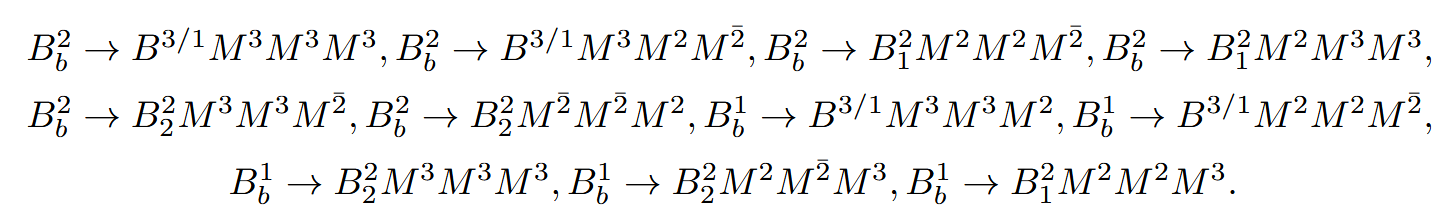 11
U-spin amplitudes
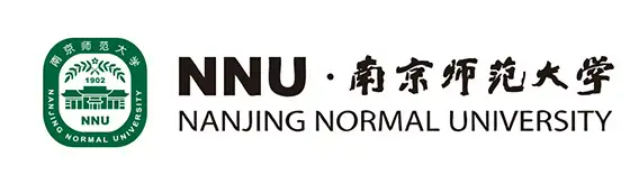 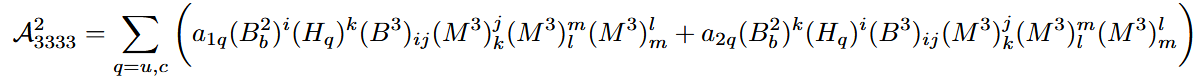 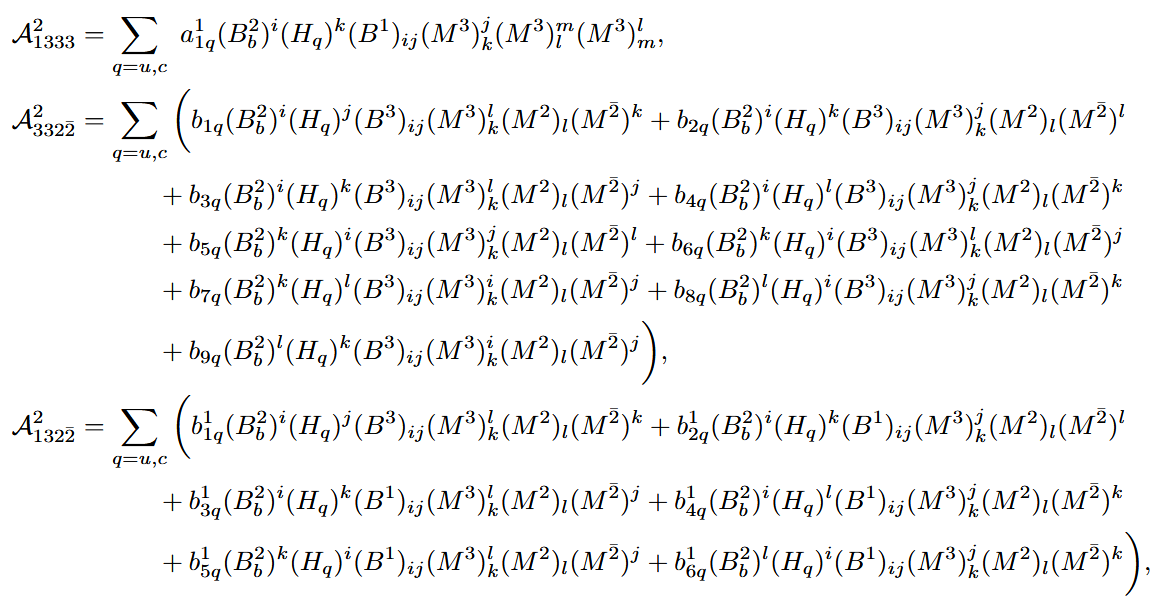 U-spin amplitudes
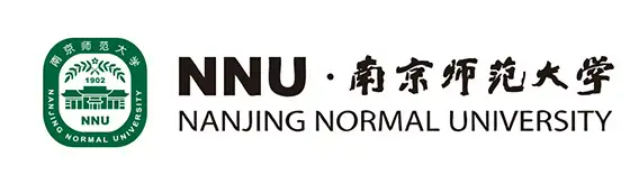 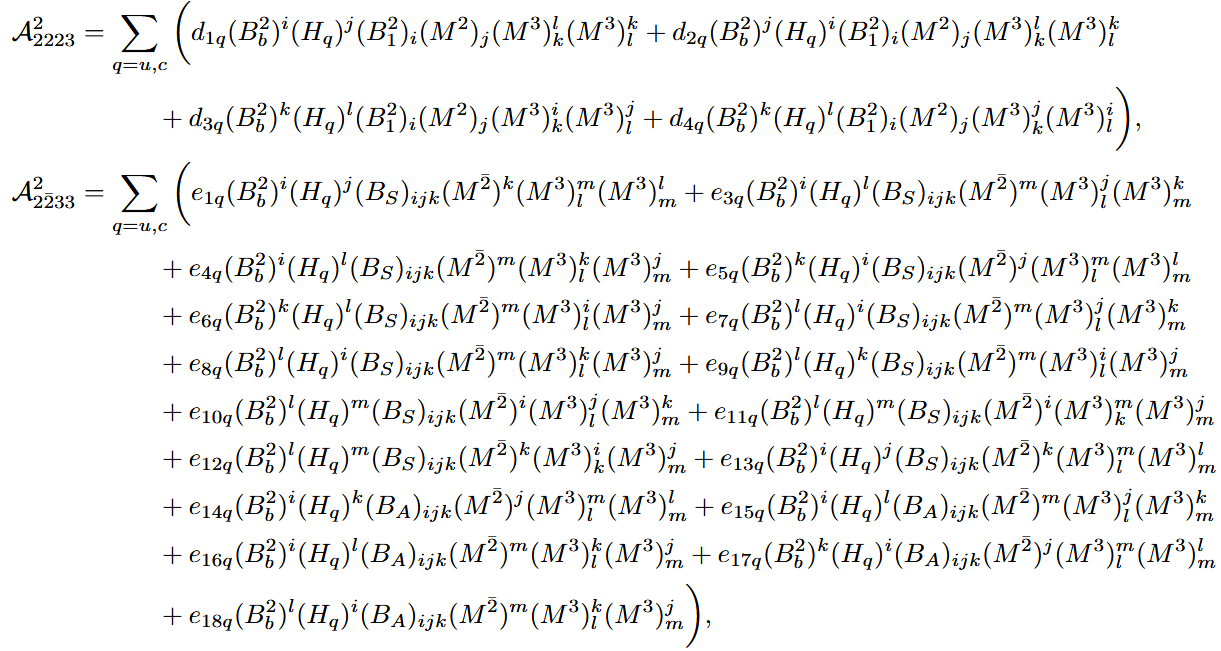 U-spin amplitudes
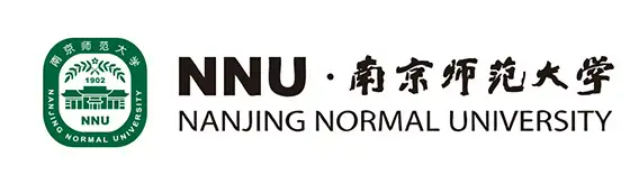 The U-spin amplitude:
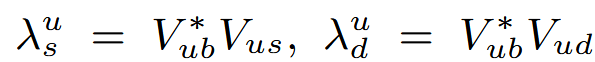 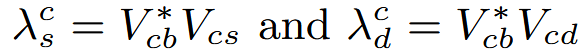 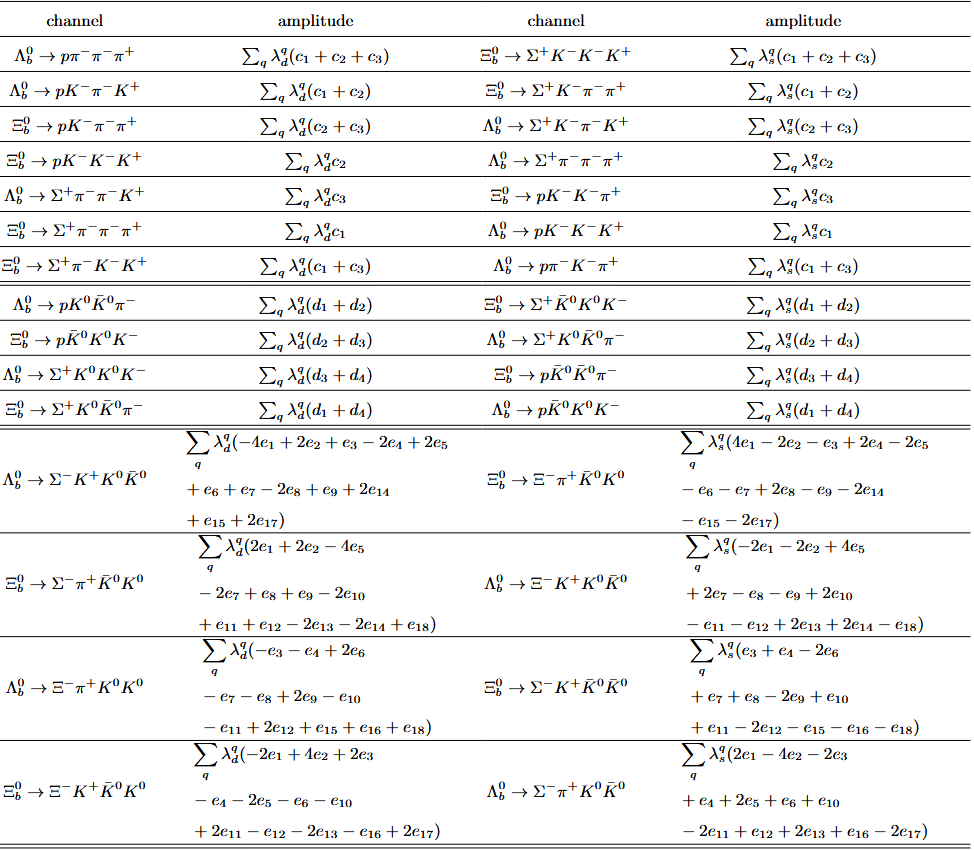 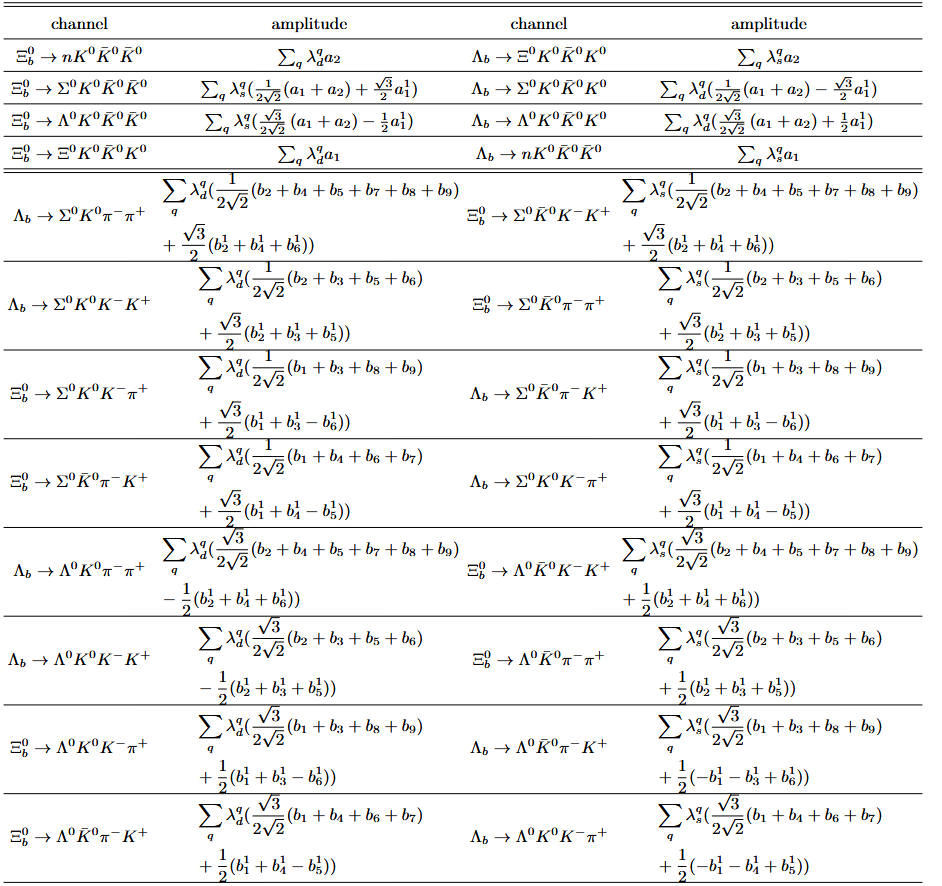 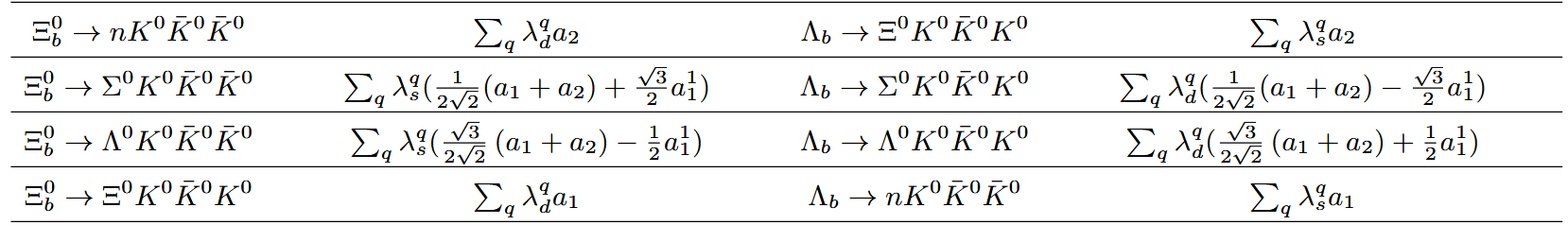 CPV relations
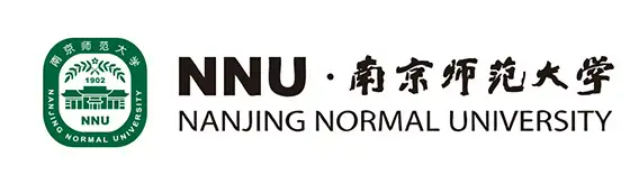 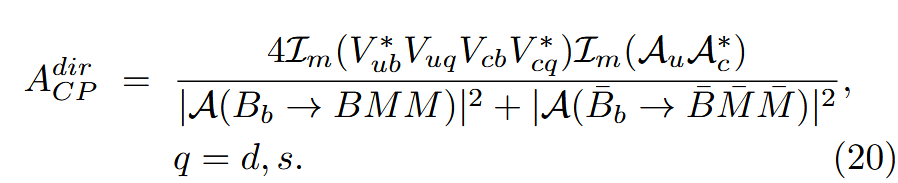 The directly CP violation can be expressed as
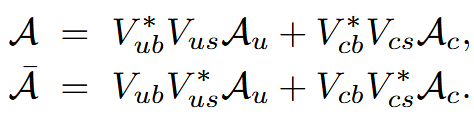 treated as a complex number.
The CKM matrix unitarity relation:
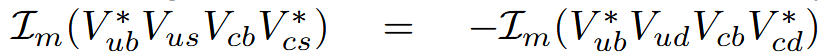 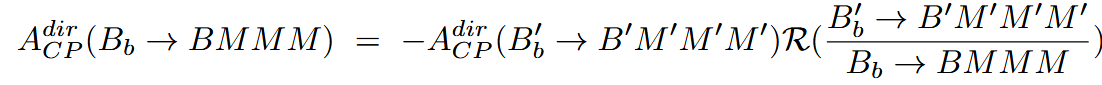 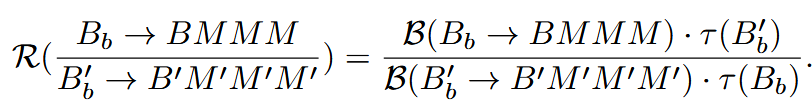 CPV relations
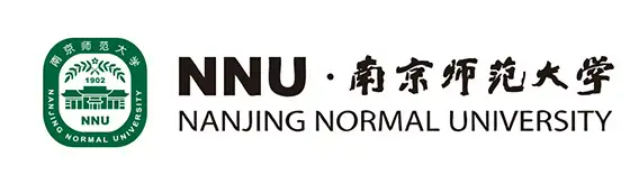 CPV relations for bottom doublet decays
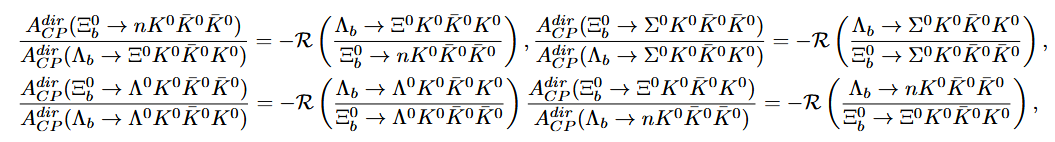 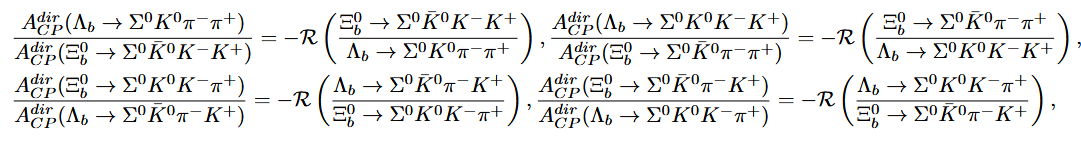 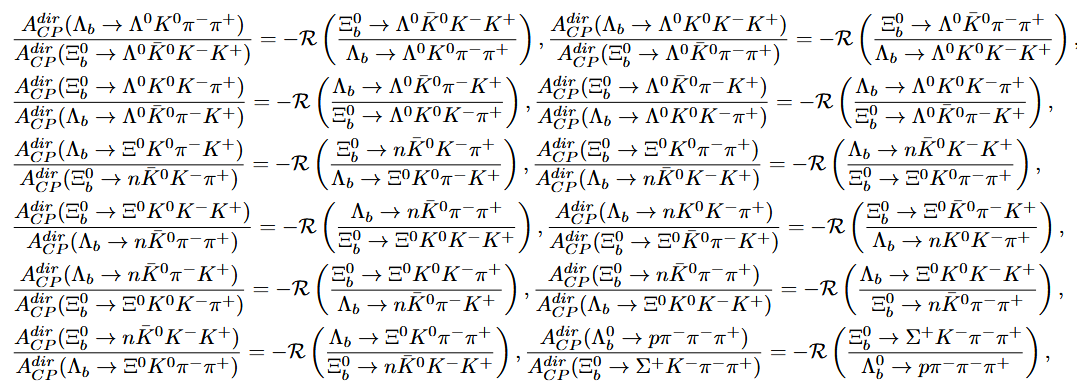 CPV relations
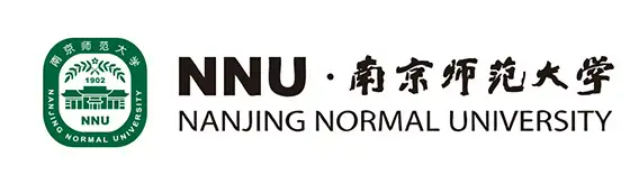 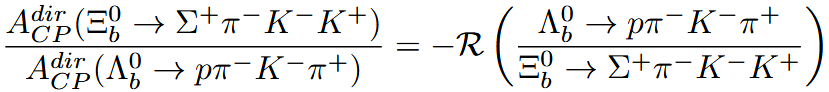 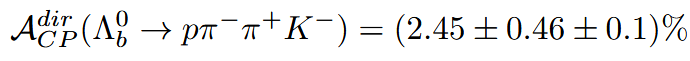 [LHCb], arXiv:2504.01853
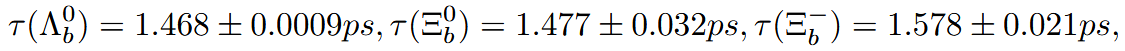 Heavy Flavor Averaging Group (HFLAV)
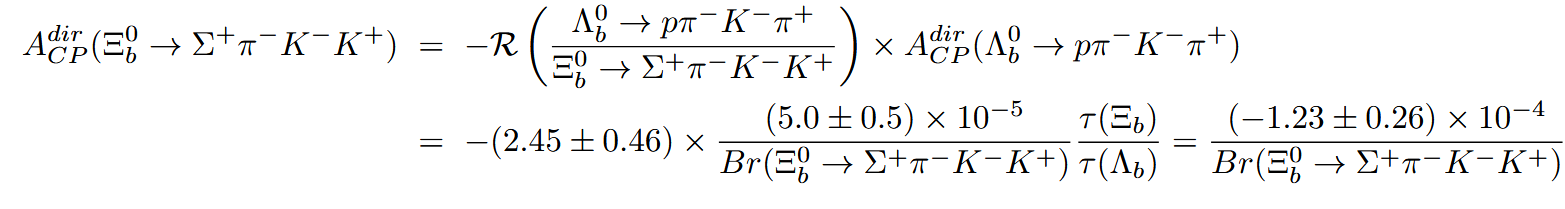 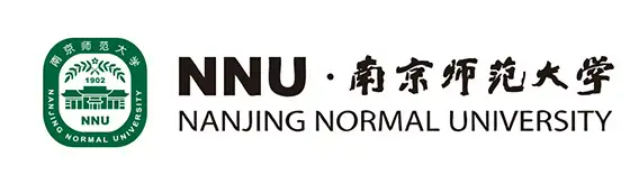 Contents
Background


U-spin matrices in decays of bottom baryon


U-spin amplitudes and CPV relations in bottom baryon decay


Simple dynamic analysis under U-spin analysis


Conclusion
CPV relations
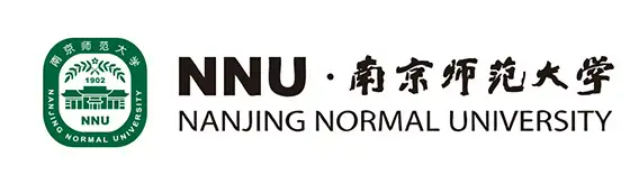 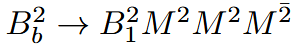 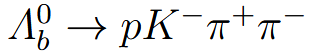 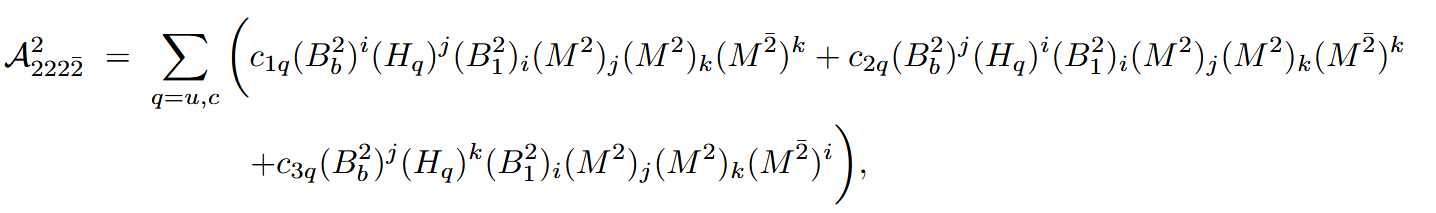 Topological diagrams
Simple dynamic analysis
simplify the U-spin amplitude
CPV relations
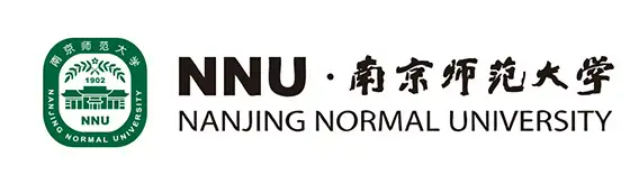 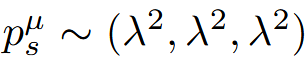 soft mode：
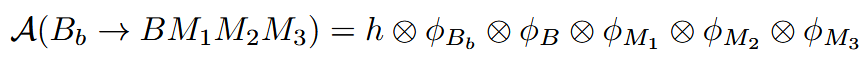 The momentum in the final state can be divided into three types:
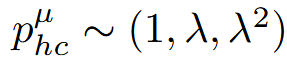 hard-collinear mode：
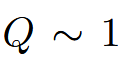 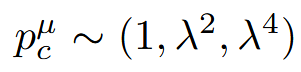 collinear mode：
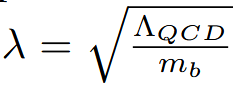 CPV relations
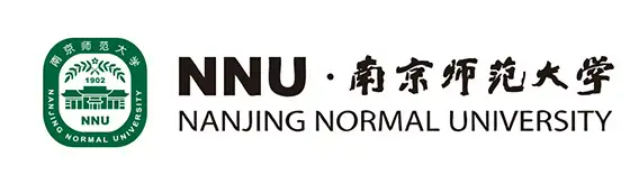 The light quark in b-baryon should be soft.
The quark-antiquark pairs produced from the vacuum should be soft.
For the Hamiltonian, the momentum of the light quark in the final state should be hard-collinear.
The meson and baryon octet can be hard-collinear or soft, all the quarks should be either soft or hard-collinear (but not mixed).
Assume that the power of h in different topological diagrams is identical.
CPV relations
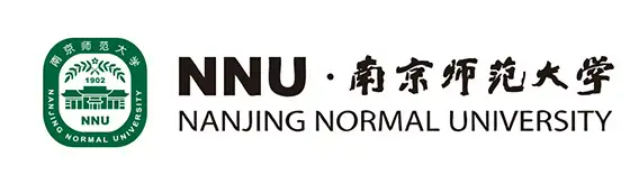 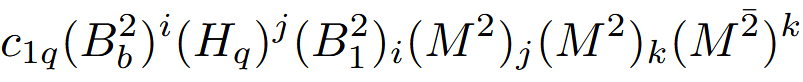 soft
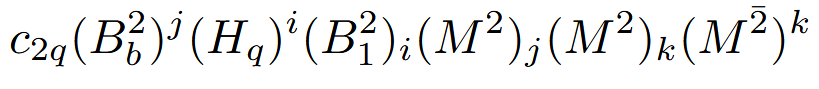 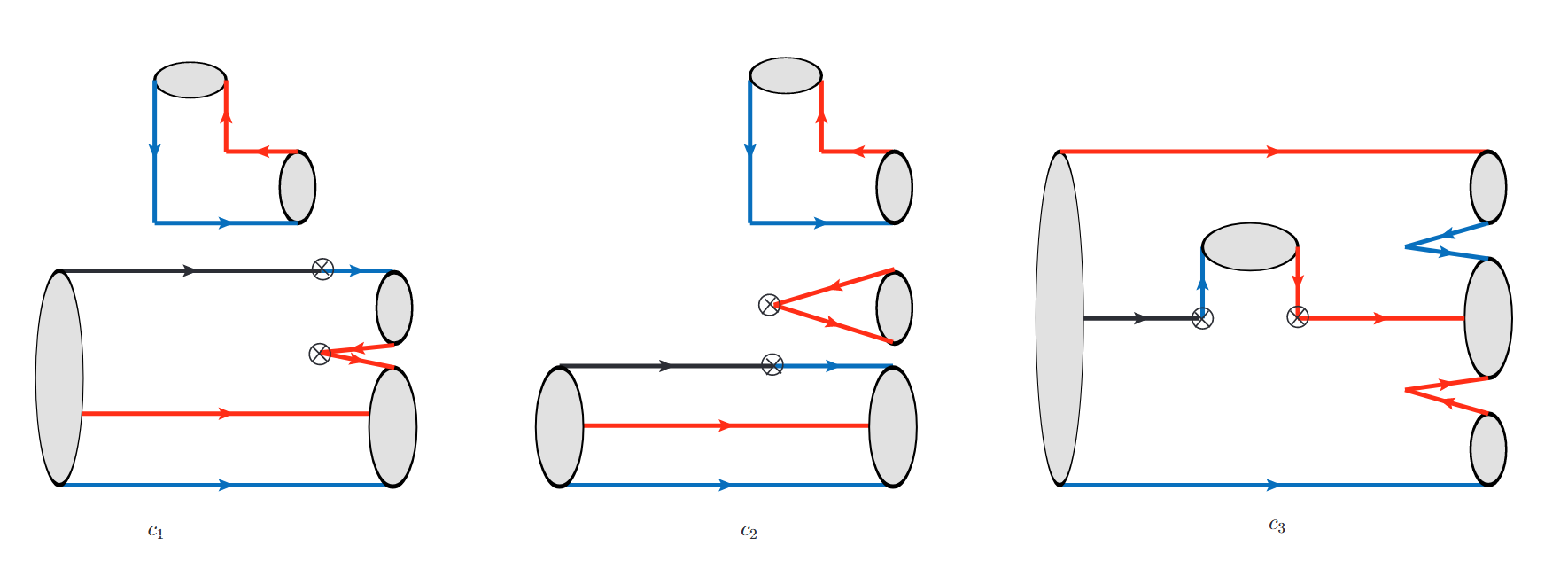 The blue line: the d and s quark/anti-quark

The black line: the b quark. 

The red line: the u quark and u anti-quark.
CPV relations
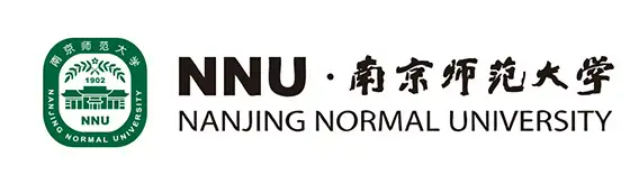 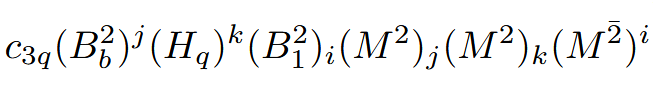 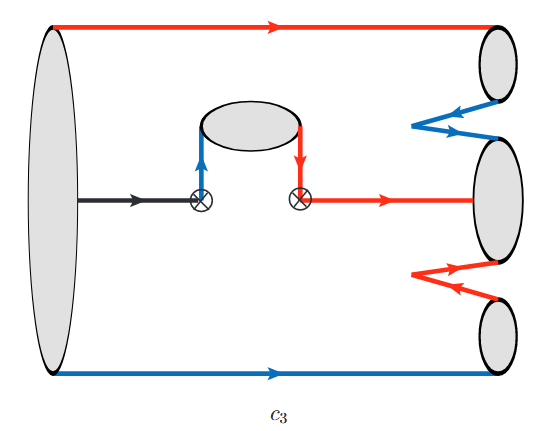 The blue line: the d and s quark/anti-quark

The black line: the b quark. 

The red line: the u quark and u anti-quark.
CPV relations
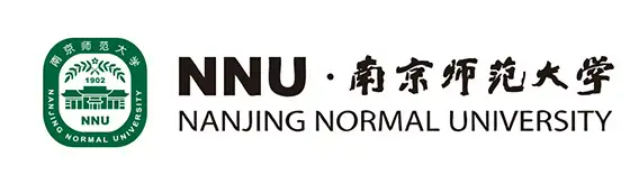 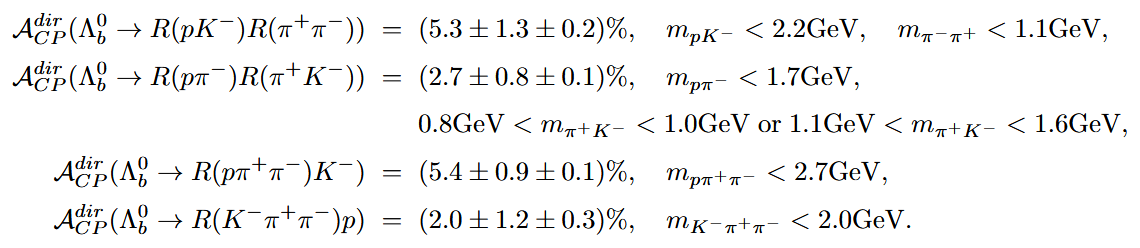 R. Aaij et al. [LHCb], [arXiv:2503.16954]
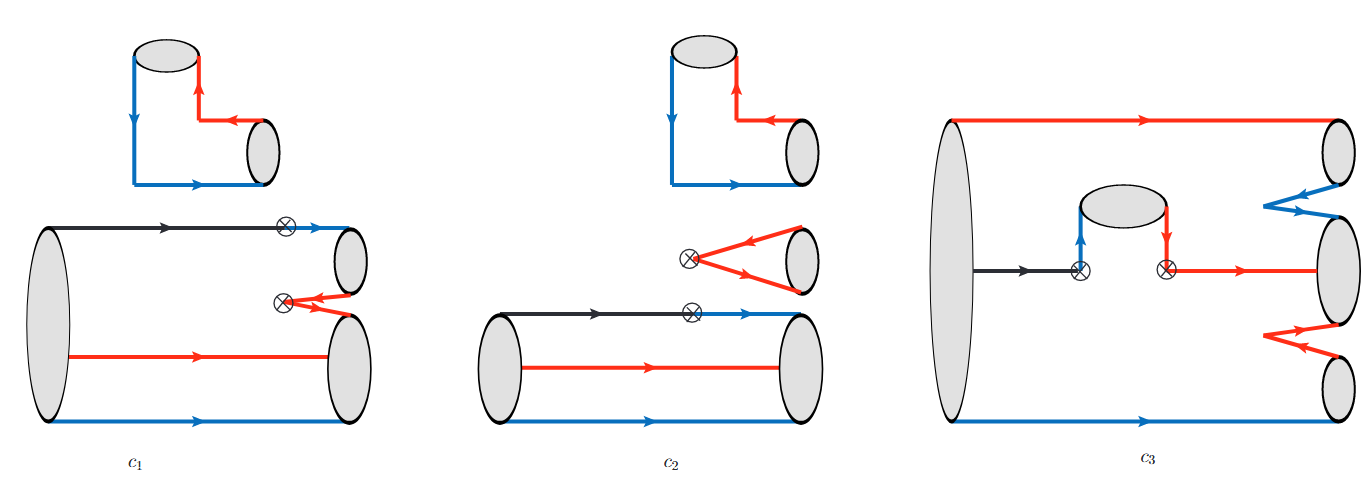 c3
CPV relations
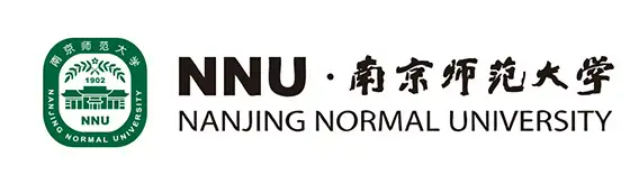 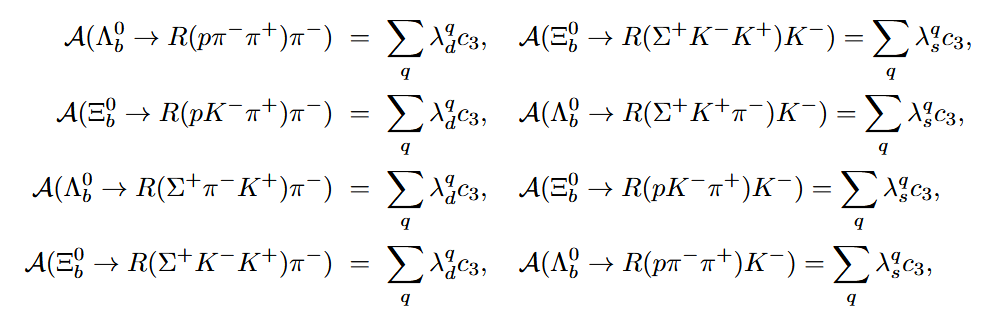 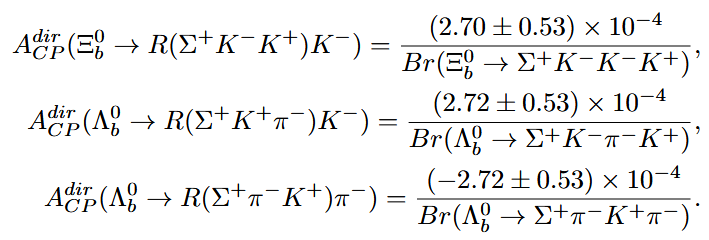 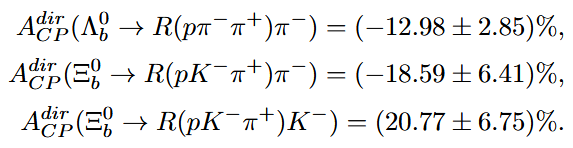 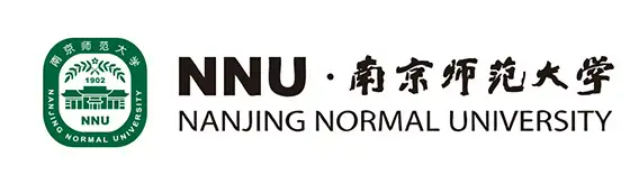 Contents
Background


U-spin matrices in decays of bottom baryon


U-spin amplitudes and CPV relations in bottom baryon decay


Simple dynamic analysis under u-spin analysis


Conclusion
CONCLUSION
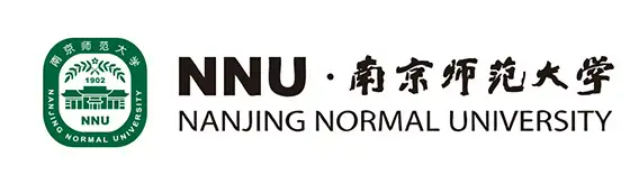